Organisational Perspectives
Su White
Slide 1
INFO1010
Today
Housekeeping
….
Thinking about organisations and you 
Organisation types
Your preferences
Typical destinations
Suggestions for the vacation…
Slide 2Su White http://www.ecs.soton.ac.uk/~saw
INFO1010
reminder
i)  17:00 – public lecture or small groupii) group choices
Slide 3Su White http://www.ecs.soton.ac.uk/~saw
INFO1010
Today
Consolidate work from INFO1010
Reflection on progress this term (overall)
Give you a few objectives for the vacation
Suggestions for some web browsing
Prepare you for those awkward family christmas conversations ;-)
Slide 4Su White http://www.ecs.soton.ac.uk/~saw
INFO1010
Why do we want to know?
Personal…
Generic….
No apologies – this revisits some stuff from earlier in the term BUT perspective is different!



… organisations and how they work
Slide 5Su White http://www.ecs.soton.ac.uk/~saw
INFO1010
[Speaker Notes: Personal
Future careers
Understanding the world
Sources of funding]
What sort of organisation?
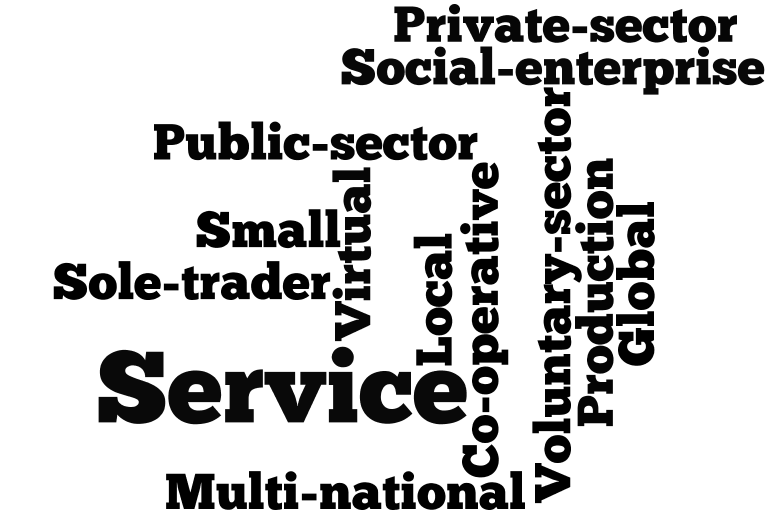 Slide 6Su White http://www.ecs.soton.ac.uk/~saw
INFO1010
Small businesses
~95% of UK employees in the UK in businesses with less than 100 staff
Most satisfied
Committed and loyal
Less stress
Less complaints about working hours
Only 14% grads go into graduate training schemes
Slide 7Su White http://www.ecs.soton.ac.uk/~saw
INFO1010
Tech startups
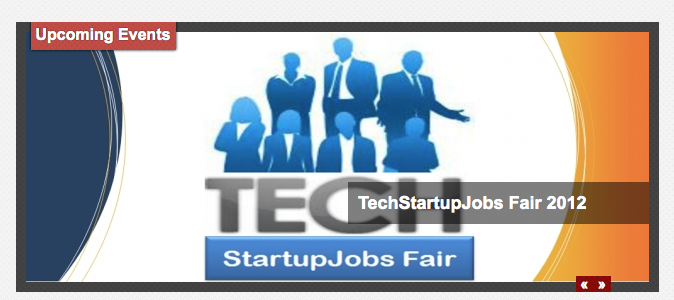 Slide 8Su White http://www.ecs.soton.ac.uk/~saw
INFO1010
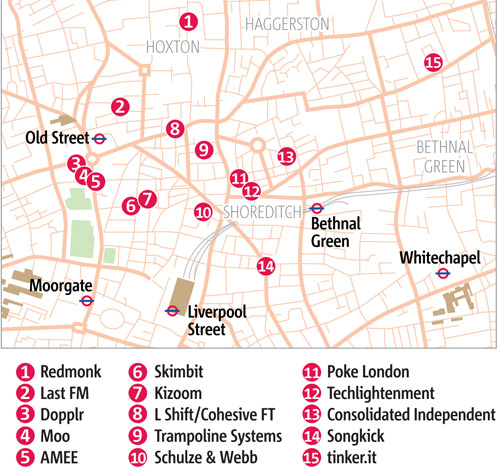 Silicon Roundabout
Slide 9Su White http://www.ecs.soton.ac.uk/~saw
INFO1010
What sector?
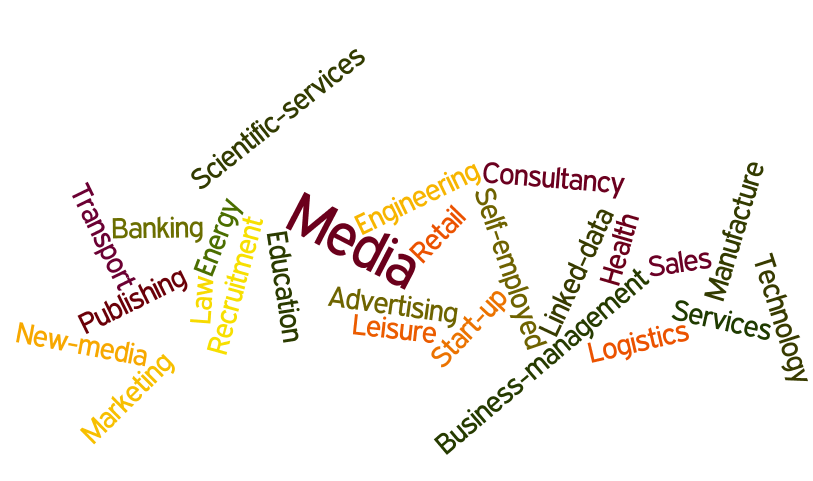 Slide 10Su White http://www.ecs.soton.ac.uk/~saw
INFO1010
Roles and Infrastructure
Where will you be?
What team will be yours?

Management
Support
Infrastructure
Core

It will vary by organisation….
Slide 11Su White http://www.ecs.soton.ac.uk/~saw
INFO1010
Expertise on Campus
Career Destinations
What Graduate Recruiters look for when selecting graduates
The importance of team working
Perceptions of ECS students and how they rate their employability
What ECS students have gone on to do
Where to go to find out more
Slide 12Su White http://www.ecs.soton.ac.uk/~saw
INFO1010
Careers Hub
Slide 13Su White http://www.ecs.soton.ac.uk/~saw
INFO1010
Career Destinations
Slide 14Su White http://www.ecs.soton.ac.uk/~saw
INFO1010
Student Enterprise
Slide 15Su White http://www.ecs.soton.ac.uk/~saw
INFO1010
The changing world of work
Technology
Globalisation
The power of the customer
Flatter structures
Multi-skilling and re-skilling of the workforce
Change is the only constant
Uncertainty and volatility
Slide 16Su White http://www.ecs.soton.ac.uk/~saw
INFO1010
The changing career
Only 65% of graduates go straight into work
Many graduates go into jobs rather than careers after university
End of a job for life
Many graduates will have several careers in their working life
Changing life styles
A career path is like crazy paving and you have to lay it yourself!
Slide 17Su White http://www.ecs.soton.ac.uk/~saw
INFO1010
Changing recruitment practice
Seeking needles in haystacks
Using on-line technology
High volume low access to low volume high success
On-line applications
Self-deselection tools
Competency based selection models
Employment trials
Slide 18Su White http://www.ecs.soton.ac.uk/~saw
INFO1010
Think, pair, share
Five Minutes….

Where would you like to fit in to an organisation
For your first job
By the time you have been working for three years…
Slide 19Su White http://www.ecs.soton.ac.uk/~saw
INFO1010
Association of Graduate Recruiters
Slide 20Su White http://www.ecs.soton.ac.uk/~saw
INFO1010
Rate Yourself: 2 mins
important
scarce
Skills and attributes checklist: Top ten in 2006 (AGR)
Slide 21Su White http://www.ecs.soton.ac.uk/~saw
INFO1010
Global graduates
1. A global mindset
2. Global knowledge
3. Cultural agility
4. Advanced communication skills
5. Management of complex interpersonal relationships
6. Team-working and collaboration
	work collaboratively and empathetically with diverse teams from across the globe.
7. Learning agility
8. Adaptable, flexible, resilience, drive and self-awareness
Slide 22Su White http://www.ecs.soton.ac.uk/~saw
INFO1010
Typical Roles
Slide 23Su White http://www.ecs.soton.ac.uk/~saw
INFO1010
Roles and Destinations ‘07
Systems Engineering, Air Traffic Control
Graduate Trainee Engineer, Ministry of Defence
Electronic IT Consultant, Detica
Electronic Engineer, Finlow Engineering
Analyst, Accenture
Porting Programmer, making games for mobile phones, IOMO
Graduate Technologist, CAP Gemini UK PLC
Lead Developer for internet company, www.moneysavingexpert.com
 Facilities Runner, visual effects and post production, feature film co
Software Analyst, Scott Wilson
IT Graduate Trainee, HSBC
Slide 24Su White http://www.ecs.soton.ac.uk/~saw
INFO1010
Roles 09-10
Web Developer*
Assistant Technical Manager
RAF Officer Trainee
Operational Analyst
IT Help-Desk 
System Analyst/Developer
Software Engineer*
Developer
Senior Analyst
IT Engineer
Programmer/Analyst Programmer*
IT technician
Test Engineer
Project-Assistant
Research-Assistant
Business Analyst
Consultant
System Developer
Software Developer*
Graduate Software Engineer
Civil-Servant*
IT support team student assistant
Slide 25Su White http://www.ecs.soton.ac.uk/~saw
INFO1010
Get some inside information….
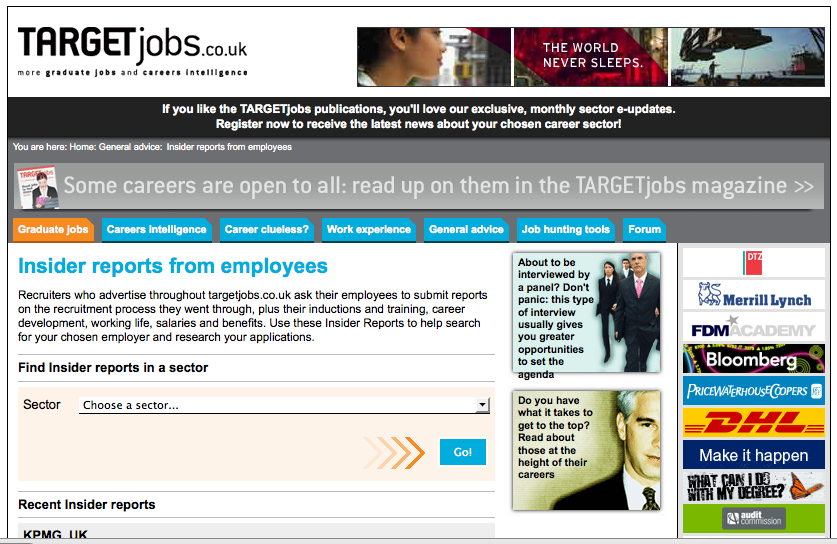 Slide 26Su White http://www.ecs.soton.ac.uk/~saw
INFO1010
Destinations overview
Slide 27Su White http://www.ecs.soton.ac.uk/~saw
INFO1010
Your challenge
Go social (professional)
Linked in
Twitter, blog
Outings and visits 
Go online sleuthing…
Soton alumni, destinations
Your ideal employer(s)…
Go cerebral
Think about what you would enjoy doing
Organise 
Yourself (and/or your friends)
Slide 28Su White http://www.ecs.soton.ac.uk/~saw
INFO1010
Aside…
http://www.canyoucrackit.co.uk/
Slide 29Su White http://www.ecs.soton.ac.uk/~saw
INFO1010
Slide 30Su White http://www.ecs.soton.ac.uk/~saw
INFO1010
reminder
Slide 31Su White http://www.ecs.soton.ac.uk/~saw
INFO1010
Thank you ;-)
Su White
saw@ecs.soton.ac.uk 
+44 (0)23 8059 4471
http://www.ecs.soton.ac.uk/~saw
Slide 32Su White http://www.ecs.soton.ac.uk/~saw
INFO1010